Program Rozwoju Obszarów Wiejskich na lata 2014-2020
Operacje typu „Budowa lub modernizacja dróg lokalnych”
Kielce, październik 2022
Podstawa prawna:
Program Rozwoju Obszarów Wiejskich na lata 2014-2020,

Ustawa o wspieraniu rozwoju obszarów wiejskich z udziałem środków Europejskiego Funduszu Rolnego na rzecz Rozwoju Obszarów  Wiejskich w ramach Programu Rozwoju Obszarów Wiejskich na lata 2014-2020 (Dz.U.2022 poz. 88),

Rozporządzenie Ministra Rolnictwa i Rozwoju Wsi z dnia 4 września 2015r. w sprawie szczegółowych warunków i trybu przyznawania oraz wypłaty pomocy finansowej na operacje typu "Budowa lub modernizacja dróg lokalnych" w ramach poddziałania "Wsparcie inwestycji związanych z tworzeniem, ulepszaniem lub rozbudową wszystkich rodzajów małej infrastruktury, w tym inwestycji w energię odnawialną i w oszczędzanie energii" objętego Programem Rozwoju Obszarów Wiejskich na lata 2014-2020 (Dz.U.2022. poz. 564),
Termin naboru wniosków
na operacje typu  „Budowa lub modernizacja dróg lokalnych”  w ramach poddziałania „Wsparcie inwestycji  związanych z tworzeniem, ulepszaniem lub rozbudową  wszystkich rodzajów małej infrastruktury, w tym  inwestycji w energię odnawialną i w oszczędzanie energii” objętego Programem Rozwoju Obszarów Wiejskich  na lata 2014-2020


1.10.2022 - 30.11.2022
Beneficjenci
gmina;
związek międzygminny;
powiat;
związek powiatów
Pomoc jest przyznawana na operacje w zakresie
budowy, przebudowy lub zmiany nawierzchni dróg gminnych, powiatowych lub wewnętrznych (z zastrzeżeniem że w wyniku realizacji operacji droga wewnętrzna stanie się drogą publiczną).
Pomoc ma formę refundacji następujących kosztów kwalifikowalnych, które są uzasadnione zakresem operacji, niezbędne do osiągnięcia jej celu oraz racjonalne:
budowy lub przebudowy drogi lokalnej;
kosztów ogólnych (nie więcej niż 10% pozostałych kosztów kwalifikowalnych);
budowy kanałów technologicznych w ciągu budowanej lub przebudowywanej drogi związanych z potrzebami zarządzania tą drogą lub potrzebami ruchu drogowego;
zakupu sprzętu, materiałów i usług służących realizacji operacji;
podatku od towarów i usług (VAT).
Pomoc jest przyznawana na operację, która,
koszty kwalifikowalne operacji nie będą współfinansowane z funduszy strukturalnych, Funduszu Spójności lub jakiegokolwiek innego unijnego instrumentu finansowego; (możliwość finansowania z innych programów przeznaczonych na inwestycje drogowe, niefinansowanych ze środków UE, do wartości wkładu własnego)
będzie realizowana nie więcej niż w dwóch etapach, a wykonanie zakresu rzeczowego zgodnie z zestawieniem rzeczowo- finansowym operacji, w tym poniesienie przez beneficjenta kosztów kwalifikowalnych operacji oraz złożenie wniosku o płatność końcową, nastąpi nie później niż w terminie 24 miesięcy, a w przypadku operacji realizowanej w dwóch etapach nie później niż w terminie 36 miesięcy od dnia zawarcia umowy, lecz nie później niż do dnia 30 czerwca 2025r.;
będzie realizowana na obszarze należącym do:
a) gminy wiejskiej lub
b) gminy miejsko-wiejskiej, z wyłączeniem miast liczących powyżej 5000 mieszkańców, lub
c) gminy miejskiej, z wyłączeniem miejscowości liczących powyżej 5000 mieszkańców;
Pomoc jest przyznawana na operację, która,
będzie realizowana na nieruchomości będącej własnością podmiotu ubiegającego się o przyznanie pomocy lub na nieruchomości, do której posiada on prawo do dysponowania nią przez okres realizacji operacji oraz co najmniej przez okres 5 lat od dokonania płatności

art. 71 ust. 1 rozporządzenia Parlamentu Europejskiego i Rady (UE) nr 1303/2013 z dnia 17 grudnia 2013 r. ustanawiającego wspólne przepisy dotyczące Europejskiego Funduszu Rozwoju Regionalnego, Europejskiego Funduszu Społecznego, Funduszu Spójności, Europejskiego Funduszu Rolnego na rzecz Rozwoju Obszarów Wiejskich oraz Europejskiego Funduszu Morskiego i Rybackiego oraz ustanawiającego przepisy ogólne dotyczące Europejskiego Funduszu Rozwoju Regionalnego, Europejskiego Funduszu Społecznego, Funduszu Spójności i Europejskiego Funduszu Morskiego i Rybackiego oraz uchylającego rozporządzenie Rady (WE) nr 1083/2006 (Dz. Urz. UE L 347 z 20.12.2013, str. 320, 259 i 470, z późn. zm.2)), zwanego dalej „rozporządzeniem nr 1303/2013”;
Pomoc jest przyznawana na operację, która,
będzie wynikać z ustaleń miejscowych planów zagospodarowania przestrzennego, jeżeli zostały sporządzone, albo z decyzji ostatecznej o warunkach zabudowy i zagospodarowania terenu, jeżeli uzyskanie takiej decyzji jest wymagane;
będzie spójna z dokumentem strategicznym dotyczącym obszaru, na którym jest planowana realizacja operacji, określającym strategię rozwoju oraz obszary lub cele lokalnej polityki rozwoju; Dokument strategiczny określający obszary i cele lokalnej polityki rozwoju (np. strategia  rozwoju gminy lub powiatu, plan rozwoju miejscowości), powinny potwierdzać, że operacja jest spójna z dokumentem strategicznym Wnioskodawcy. Dopuszcza się również zaktualizowane plany odnowy miejscowości, które będą obejmowały realizację danej operacji w zaplanowanym we wniosku terminie. Z przedłożonej dokumentacji strategicznej musi wynikać, że operacja wpisuje się w szerszy kontekst związany z rozwojem danego obszaru gminy/powiatu/związku – że Wnioskodawca wśród zadań do realizacji priorytetowo traktuje inwestycję i nie jest to inwestycja ad hoc.
Pomoc jest przyznawana na operację która,
Suma kosztów całkowitych operacji nie przekroczy dwukrotności wysokości pomocy na tę operację ze środków Europejskiego Funduszu Rolnego na rzecz Rozwoju Obszarów Wiejskich;
realizacja operacji nie jest możliwa bez udziału środków publicznych;
dla planowanej operacji wydano decyzję ostateczną o środowiskowych uwarunkowaniach, jeżeli jest wymagana;
będzie łączyć jednostki osadnicze określone w ustawie z dnia 29 sierpnia 2003 r. o urzędowych nazwach miejscowości i obiektów fizjograficznych (Dz. U. z 2019 r. poz. 1443) z istniejącą drogą publiczną;
Wysokość pomocy
Pomoc jest przyznawana w wysokości do 63,63 % kosztów kwalifikowalnych.
Pomoc jest przyznawana do wysokości limitu, który w okresie realizacji Programu Rozwoju Obszarów Wiejskich na lata 2014–2020 wynosi 
		5 000 000 zł na BENEFICJENTA
Przy ustalaniu wysokości pomocy koszty ogólne są uwzględniane w wysokości nieprzekraczającej 10% pozostałych kosztów kwalifikowalnych.
WAŻNE a nawet BARDZO WAŻNE!!!!
W ramach jednego naboru wniosków o przyznanie pomocy dany podmiot może złożyć tylko 
1 (słownie: JEDEN)
wniosek o przyznanie pomocy.
Koszty kwalifikowalne podlegają refundacji w wysokości określonej w umowie jeżeli zostały poniesione :
a) od dnia, w którym został złożony wniosek, a w przypadku kosztów ogólnych – od dnia 1 stycznia 2014 r.,
b) zgodnie z przepisami:
– o zamówieniach publicznych – w przypadku gdy te przepisy mają zastosowanie,
c) w formie rozliczenia bezgotówkowego; 
				DOTYCZY RÓWNIEŻ KOSZTÓW OGÓLNYCH
2) uwzględnione w oddzielnym systemie rachunkowości albo gdy do ich identyfikacji wykorzystano odpowiedni kod rachunkowy,
KRYTERIA WYBORU OPERACJI
dochód podatkowy gminy
a) nie więcej niż 50% średniej wojewódzkiej– 4 punktów, 
b) powyżej 50% średniej wojewódzkiej i nie więcej niż 75% średniej wojewódzkiej– 2 punkty, 
c) powyżej 75% średniej wojewódzkiej i nie więcej niż 100% średniej wojewódzkiej– 1 punkt;
bezrobocie
średnia stopy bezrobocia w powiecie, na którego obszarze jest planowana realizacja operacji, w okresie ostatnich 12 miesięcy poprzedzających miesiąc, w którym nastąpiło ogłoszenie o naborze wniosków o przyznanie pomocy, była wyższa albo równa średniej wojewódzkiej stopie bezrobocia w tym okresie - 1 punkt
gęstość zaludnienia
a) jest równa bądź wyższa od średniej gęstości zaludnienia województwa, na obszarze którego będzie realizowana operacja - 2 punkty,
b) jest niższa od średniej gęstości zaludnienia województwa, na obszarze którego będzie realizowana operacja, i stanowi co najmniej 50% tej średniej - 1 punkt
Internet  szerokopasmowy
	operacja będzie realizowana w związku z tworzeniem pasywnej infrastruktury szerokopasmowej– 1 punkt.
dostępność
	Odcinek drogi objęty operacją zapewni bezpośredni dostęp do nieruchomości gruntowej, na której znajduje się budynek użyteczności publicznej lub na której rozpoczęto budowę budynku użyteczności publicznej, o ile budowa ta zostanie zakończona przed dniem złożenia wniosku o płatność końcową - 2 punkty;
	Zgodnie definicją zawartą w par. 3 pkt 6 rozporządzenia, budynkiem użyteczności publicznej jest budynek przeznaczony na potrzeby administracji publicznej, wymiaru sprawiedliwości, kultury, kultu religijnego, oświaty, szkolnictwa wyższego, nauki, wychowania, opieki zdrowotnej (np. szpital, co potwierdza np. wyrok NSA z 7 czerwca 2016 r., sygn. akt II GSK 191/15), społecznej lub socjalnej, obsługi bankowej, handlu, gastronomii, usług, w tym usług pocztowych lub telekomunikacyjnych, turystyki, sportu, obsługi pasażerów w transporcie kolejowym, drogowym, lotniczym, morskim lub wodnym śródlądowym, oraz inny budynek przeznaczony do wykonywania podobnych funkcji. Ponadto za budynek użyteczności publicznej uznaje się także budynek biurowy lub socjalny.
nie można uznać m.in 
placu zabaw, 
Boiska sportowego, 
cmentarza, 
kapliczek i krzyży przydrożnych, 
przystanków autobusowych w formie znaku drogowego lub wiaty przystankowej

	BUDYNEK = obiekt budowlany, który jest trwale związany z gruntem, wydzielony z przestrzeni za pomocą przegród budowlanych oraz posiada fundamenty i dach.
połączenie
	Odcinek drogi objęty operacją łączy się z drogą o wyższej kategorii bezpośrednio albo przez inny odcinek drogi niebędący przedmiotem operacji, o ile parametry techniczne odcinka drogi objętego operacją przed jej zrealizowaniem są gorsze od parametrów technicznych odcinka drogi niebędącego przedmiotem operacji, przez który odcinek drogi objęty operacją łączy się z drogą o wyższej kategorii, a po jej zrealizowaniu będą co najmniej takie same - 3 punkty

	Należy podać nr drogi (o wyższej kategorii), z którą łączy się droga realizowany w ramach operacji objętej wnioskiem;
	Należy dołączyć oświadczenie jaką kategorie otrzyma droga wewnętrzna po zakończeniu realizacji operacji;
	Należy załączyć do wniosku kopię mapy z numerami dróg albo kopię stosownej uchwały
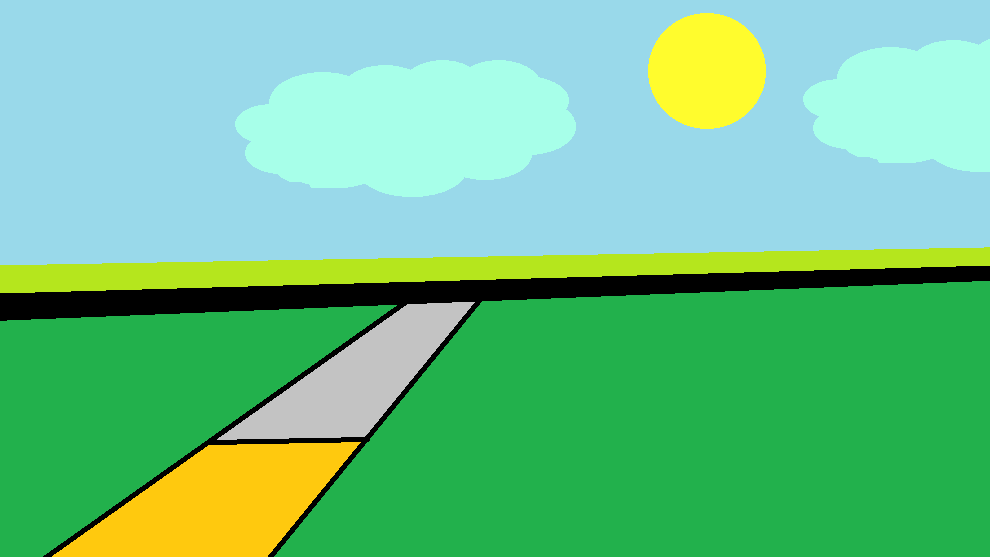 KRYTERIA REGIONALNE
drogi gruntowej na drogę twardą o nawierzchni bitumicznej lub brukowcowej i droga ta będzie się łączyć bezpośrednio z drogą wyższej kategorii - 8 punktów,
drogi gruntowej na drogę twardą o nawierzchni bitumicznej lub brukowcowej i droga ta będzie się łączyć z siecią dróg tej samej kategorii lub znajdować w istniejącym ciągu sieci dróg - 4 punkty;
WAŻNE a nawet BARDZO WAŻNE!!!!
W przypadku gdy operacja będzie realizowana na obszarze więcej niż jednej gminy, punkty w ramach poszczególnych kryteriów wyboru operacji przyznaje się na podstawie średniej arytmetycznej danych z wszystkich gmin, na obszarze których będzie realizowana operacja 
W przypadku gdy operacja będzie dotyczyła więcej niż jednej drogi, punkty przyznaje się, jeżeli kryteria wyboru są spełnione w odniesieniu do wszystkich dróg objętych operacją;
Pomoc może być przyznana na operacje, które uzyskały co najmniej 8 punktów
WNIOSEK O PRZYZNANIE POMOCYzawiera w szczególności
1) nazwę, siedzibę i adres podmiotu ubiegającego się o przyznanie pomocy;
2) numer identyfikacyjny, o którym mowa w przepisach o krajowym systemie ewidencji producentów, ewidencji gospodarstw rolnych oraz ewidencji wniosków o przyznanie płatności, nadany podmiotowi ubiegającemu się o przyznanie pomocy;
3) opis planowanej operacji, w tym wskazanie:
a) celów operacji,
b) wartości wskaźników, których osiągnięcie jest zakładane w wyniku realizacji operacji, 
c) zakresu, w jakim operacja będzie realizowana,
d) terminu i miejsca realizacji operacji,
4) plan finansowy operacji;
5) kwotę wnioskowanej pomocy wyrażoną w złotych, zaokrągloną w dół do pełnych złotych;
6) zestawienie rzeczowo-finansowe operacji;
7) oświadczenia podmiotu ubiegającego się o przyznanie pomocy dotyczące pomocy;
8) informacje o dołączonych do wniosku dokumentach potwierdzających spełnienie warunków przyznania pomocy.
WNIOSEK O PRZYZNANIE POMOCY
Do wniosku o przyznanie pomocy dołącza się dokumenty niezbędne do przyznania pomocy, w tym niezbędne do ustalenia spełnienia warunków przyznania pomocy i kryteriów wyboru operacji, albo ich kopie, których wykaz zawiera formularz wniosku o przyznanie pomocy
Załączniki do wniosku
Pełnomocnictwo, jeżeli zostało udzielone - oryginał lub kopia
Dokument potwierdzający prawo do dysponowania nieruchomością - kopia
Oświadczenie właściciela lub współwłaściciela nieruchomości, że wyraża zgodę na realizację operacji trwale związanej z nieruchomością, jeżeli operacja realizowana jest na nieruchomości będącej w posiadaniu zależnym lub będącej przedmiotem współwłasności - oryginał
Kosztorys inwestorski – oryginał lub kopia
Decyzja o pozwoleniu na budowę – kopia
Zgłoszenie zamiaru wykonania robót budowlanych właściwemu organowi, wraz z oświadczeniem lub potwierdzeniem Decyzja o środowiskowych uwarunkowaniach, jeżeli jest wymagana – kopia
Decyzja o zezwoleniu na realizację inwestycji drogowej
Decyzja o środowiskowych uwarunkowaniach
Szacunkowe zestawienie kosztów – oryginał lub kopia
Program funkcjonalno-użytkowy – oryginał lub kopia
Załączniki do wniosku – cd.
Miejscowy plan zagospodarowania przestrzennego albo decyzja o warunkach zabudowy i zagospodarowania terenu – kopia
Dokument strategiczny dotyczący obszaru, na którym planowana jest realizacja operacji, określający strategię rozwoju oraz obszary lub cele lokalnej polityki rozwoju – kopia
Opis zadań wymienionych w zestawieniu rzeczowo-finansowym operacji - oryginał
Oświadczenie o kwalifikowalności VAT 
Interpretacja przepisów prawa podatkowego (interpretacja indywidualna)  - oryginał lub kopia
Załączniki do wniosku – cd.
Mapy lub szkice sytuacyjne oraz rysunki charakterystyczne dotyczące umiejscowienia operacji - oryginał lub kopia
Decyzje, pozwolenia lub opinie organów administracji publicznej, inne dokumenty potwierdzające spełnienie kryteriów przyznania pomocy, w tym kryterium regionalnego – kopia
Przebieg oceny WoPP – kryteria wyboru – krok 1
O kolejności przysługiwania pomocy decyduje suma uzyskanych punktów przyznanych na podstawie kryteriów wyboru operacji oraz kryteriów dotyczących specyfiki regionu określonych dla poszczególnych województw, które przyznawane są przed kontrolą administracyjną wniosków.
Jeżeli dane zawarte we wniosku o przyznanie pomocy i dokumentach dołączonych do wniosku są rozbieżne, punkty przyznaje się na podstawie danych zawartych w dołączonych dokumentach.
Jeżeli wniosek o przyznanie pomocy lub dołączone do niego dokumenty nie zawierają danych niezbędnych do ustalenia liczby punktów za dane kryterium, nie przyznaje się punktów za to kryterium.
WSA
Składający wniosek o przyznanie pomocy powinien szczegółowo zapoznać się z zasadami przyznawania pomocy, a także z instrukcją wypełniania wniosku. Przystępując do konkursu powinien sporządzić wniosek o dofinansowanie w sposób staranny i odpowiadający obowiązującym przepisom prawa, a także zgodnie z założeniami programu uwzględniającego kryteria oceny. Staranność ta powinna mieć również wyraz w skompletowaniu i przedstawieniu załączników do wniosku w sposób wykazujący fakt spełnienia kryteriów określonych dla operacji objętej wnioskiem
Lista rankingowa
Niezwłocznie po przyznaniu punktów za kryteria sporządza i podaje do publicznej wiadomości na stronie internetowej urzędu marszałkowskiego albo samorządowej jednostki oraz w urzędzie marszałkowskim albo w samorządowej jednostce listę, która zawiera informację o kolejności przysługiwania pomocy.
Kontrola administracyjna
Jeżeli w wyniku przeprowadzenia kontroli administracyjnej, okaże się, że wniosek o przyznanie pomocy zawiera braki, właściwy organ samorządu województwa wzywa, w formie pisemnej, podmiot ubiegający się o przyznanie pomocy do usunięcia tych braków, w terminie 14 dni od dnia doręczenia wezwania.
Jeżeli podmiot ubiegający się o przyznanie pomocy nie usunął wszystkich braków, wzywa się go ponownie, w formie pisemnej, do usunięcia pozostałych braków, w terminie 14 dni od dnia doręczenia wezwania.
ALOKACJA
10,5 mln euro
ok. 51 mln złotych
100 gmin oraz 13 powiatów
?
Kontakt w każdej sprawie: tel. 41 330 10 77